Atelier de formation des statisticiens en charge de l’élaboration de l’IHPC de l’UEMOA sur la production et l’analyse des indices de prix à la consommationBamako (Mali), 8 au 19 novembre 2021
L’INFLATION
Plan de présentation
Introduction
Les principales approches théoriques de l’inflation 
L’utilisation des indices des prix à la consommation 
Les causes et les mécanismes de transmission de l’inflation 
Les effets de l'inflation sur l'économie 
Les relations entre l’inflation et le chômage 
Les politiques et moyens de régulation de l'inflation.
Introduction : Quel est le problème avec l’inflation ?
Prix d’un œuf au Zimbabwe en 2008[1]
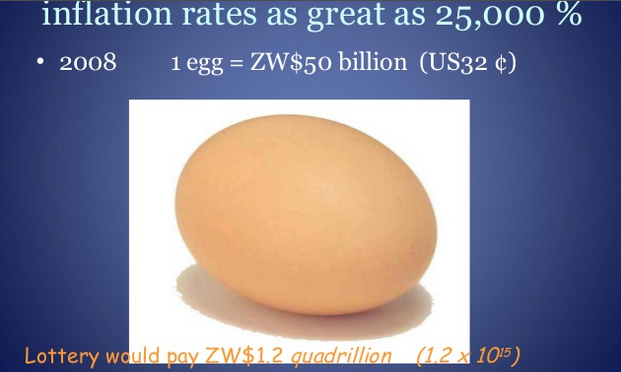 [1]https://es.slideshare.net/chandrashekharkalamdhad7/hyperinflation-in-zimbabwe-20448628?nomobile=true&smtNoRedir=1
Introduction : Quel est le problème avec l’inflation ?
L’inflation décrit une situation de hausse généralisée et durable des prix des biens et des services

L’indicateur officielle de l’inflation dans la plupart des pays dans le monde est le taux annuel de variation du niveau général des prix, habituellement mesuré par l’indice des prix à la consommation (IPC). 

Les bases théoriques de l’inflation sont par conséquence les mêmes pour l’IPC qui en est le principal indicateur.
I- LES PRINCIPALES APPROCHES THÉORIQUES DE L’INFLATION
Préliminaires
L’accélération de la mondialisation dans les années 1990-2000 a complexifié l’analyse du phénomène de l’inflation et plus principalement ses causes, ses conséquences aussi bien que les mesures à prendre pour les contenir. L’unanimité dans ce domaine est plutôt rare s’agissant des approches théoriques.
L’approche ou la théorie classique (I)
 corrélation effective entre la valeur de la monnaie et celle des actifs, l’inflation ou la déflation sanctionnant alors un déséquilibre entre ces deux valeurs. 
La théorie mercantiliste pour laquelle la monnaie repose sur un système de parité avec l’or. Quand la quantité d'or augmente, son prix et donc la valeur des pièces d'or de l'époque diminue : c'est la première observation de l'inflation.
La doctrine des effets réels : la valeur de la monnaie est dépendante de la valeur des actifs qui sont utilisés comme garantie pour l'émission monétaire, et il y a inflation ou déflation lorsque la quantité de monnaie émise ne correspond plus à la valeur réelle des actifs sous-jacents.
L’approche ou la théorie classique (II)
La doctrine des effets réels 
 Cette école considère que toute monnaie est représentative d'actifs, qui ne sont pas nécessairement que l'or ou l'argent-métal comme ci-dessus, mais peuvent être n'importe quelle valeur financière suffisamment liquide
Dans ces conditions la valeur de la monnaie est dépendante de la valeur des actifs (stock de marchandises, actions ou obligations, etc.). qui sont utilisés comme garantie pour l'émission monétaire, et il y a inflation ou déflation lorsque la quantité de monnaie émise ne correspond plus à la valeur réelle des actifs sous-jacents.
L’approche monétariste ou la théorie quantitative de la monnaie
Cette approche met en évidence une relation linéaire entre la quantité de monnaie et le niveau général des prix. 
Elle estime que la manipulation de la masse monétaire agit sur l'économie, mais seulement à court terme et négativement. 
Soit elle stimule artificiellement le système économique en cas d'excès, soit elle l'étrangle en cas de défaut. 
Selon cette approche, la politique monétaire ne doit pas être confiée au Gouvernement mais plutôt à des banques centrales indépendantes. 
Le rôle premier de ces dernières étant d’appliquer des règles stables, claires et publiques visant une quasi stabilité du niveau des prix.
L’analyse keynésienne
 Cette approche prône un interventionnisme monétaire et politique visant à corriger les excès du libéralisme économique. 
L’inflation, sous contrôle étant considérée en elle-même comme un outil de régulation socio-économique à part entière.
Selon cette approche, la monnaie n’est pas désirable seulement pour se procurer des biens disponibles sur le marché. 
De nombreux cas historiques montrent que la circulation monétaire a souvent augmenté sans entraîner de changements notables dans l’activité économique.
L’analyse post-keynésienne
Cette approche considère que l'inflation est indépendante de la création monétaire. 
Selon cette approche, l'inflation provient d'une tension sur le partage des revenus. Lors d'une hausse des coûts de production : qui entre les salariés et les actionnaires va payer ? 
Les entreprises peuvent augmenter leurs prix pour conserver leurs marges. L'inflation s'avive quand la croissance s'accélère et que le chômage baisse. Les salariés sont alors en mesure de mieux négocier leurs salaires. 
Dans un tel contexte, l'ajustement ne se fait plus par les quantités mais par les prix sur le marché du travail.
L’analyse de la synthèse néo-keynésienne
 Pour les néo-keynésiens il y a un lien entre la croissance, le chômage, la politique monétaire et l’inflation. 
Cette approche a plus ou moins permis d’expliquer les variations de l'emploi durant les années 1960 et de mener des politiques monétaires inflationnistes qui ont fait diminuer le chômage. On parle d'un arbitrage entre inflation et chômage. 
 Elle montrera toutefois ses limites avec les chocs pétroliers, l'application des préconisations keynésiennes ne faisant qu'augmenter encore plus le chômage.
II- LES PRINCIPALES UTILISATIONS DE L’IPC
Définition de l’IPC
L’indice des prix à la consommation ou IPC mesure les changements des prix des biens et des services acquis par les ménages. C’est une statistique officielle construite pour mesurer la « variation pure de prix » c’est-à-dire à l’exclusion de toute variation liée notamment à la quantité ou à la qualité.
Rappel de ce qu’est l’inflation
La hausse du niveau général des prix (et non la hausse du prix de quelques produits).
Un phénomène auto-entretenu de hausse de prix (une hausse en entraîne d’autres) et non un phénomène isolé et accidentel.
Une hausse des prix fondée sur des mécanismes macro-économiques, mettant en jeu l’interdépendance entre toutes les parties et tous les mécanismes de l’économie : répartition, formation des prix, système de distribution, etc.
IPC : mesure principal de l’inflation
L’inflation dans sa définition théorique est un phénomène global de hausse, bien qu’il soit usuel de la mesurer par l’IPC. 
 De ce fait, l’IPC figure parmi les indicateurs socio-économiques les plus populaires. 
Dans la réalité, il n’existe pas un, mais plusieurs indicateurs d’évolution des prix et il sera certainement nécessaire d’en construire de plus en plus avec le temps.
Les principaux utilisateurs de l’IPC
l'Etat pour des mesures de distribution ou de redistribution des revenus 
la Banque Centrale dans la politique monétaire 
les syndicats et les entreprises dans les négociations salariales
les ménages dans la gestion de leur budget de consommation
les partenaires ou concurrents du pays 
les économistes et autres chercheurs
Etc.
III-1- LES CAUSES DE L’INFLATION
1- Les causes de l’inflation
L’inflation caractérise une économie où la demande totale de biens et de services est excessive par rapport aux ressources existantes. 
Pour l’explication économique du phénomène, l’on retient en général quatre grands types d’inflation.
 Aujourd’hui, cependant, l’on ne peut plus ignorer le rôle de la concurrence internationale.
L’inflation monétaire
L’on qualifie l’inflation d’origine monétaire lorsqu’elle est provoquée par un excès de monnaie relativement à la production des biens et services. 
Cet excès de création monétaire est souvent le fait des banques commerciales ou de financements du déficit public par la banque centrale (ce que l’on dénomme souvent par l’expression « faire fonctionner la planche à billets »).
b) L’inflation par la demande
Elle survient lorsque la demande globale est supérieure à l’offre globale de biens et services disponibles. 
La demande de produits ou de services s’accroît mais l’offre n’arrive pas à s’adapter à ce surcroît de demande et les prix sont poussés à la hausse.
Situation typique d’une économie qui sort d’une phase prolongée de faible croissance ou d’une récession.
C) L’inflation par les coûts (1)
Le déséquilibre entre l'offre et la demande de biens et services dans une économie peut provenir d'un choc du côté de l'offre au travers de l’augmentation des coûts de production.
C) L’inflation par les coûts (2)
Le coût du facteur travail
La hausse du coût du facteur travail suite à la pression syndicale. 
Faiblesse du chômage les entreprises doivent augmenter les salaires pour pouvoir attirer de nouveaux employés. 
Les charges patronales peuvent également évoluer à la hausse pour une raison ou une autre.
C) L’inflation par les coûts (3)
Le coût du capital
Ce coût est déterminé par le rythme d’amortissement des investissements. 
Il dépend aussi des vagues de progrès techniques et des interventions de l’Etat.
C) L’inflation par les coûts (3)
Le coût des matières premières
Lorsque les prix des matières premières s’accroissent, en particulier s'il s'agit de matières premières dont le poids est significatif dans les coûts. L’on parlera d’inflation importée si la grande partie est importée.
C’est ce qui s’est passé par exemple en 2007 et 2008 à l’échelle mondiale avec l’inflation des prix alimentaires et énergétiques. Le renchérissement brutal des produits alimentaires et de l’énergie s’est alors propagé d’un pays à l’autre par la voie du commerce international.
C) L’inflation par les coûts (3)
Les coûts des interventions publiques
Le rôle régulateur des pouvoirs publics peut se justifier théoriquement par l’existence de défaillances divers qui empêchent le marché d’aboutir à une solution optimale en termes de bien-être pour la société.
L’Etat influence généralement les coûts par le biais de la fiscalité ou par sa politique tarifaire.
D) L’inflation induite par des dysfonctionnements structurels et/ou infrastructurels (1)
Entraves aux lois du marché : monopoles, oligopoles, ententes, etc.
 Compétitivité stagnante ou insuffisante des prix des entreprises 
Les interventions de l’Etat (prix administrés, lutte contre les inégalités sociales)
D) L’inflation induite par des dysfonctionnements structurels et/ou infrastructurels (2)
La lutte pour le partage de la Valeur ajoutée (VA)
L’inflation peut résulter d’une augmentation du pouvoir de négociation des travailleurs face aux entreprises. 
 Les catastrophes naturelles, guerres, conditions climatiques, etc.
Tout choc qui perturbe l’offre dans une économie est susceptible d’avoir un impact sur les prix à la consommation, surtout lorsqu’il engendre des pénuries.
III-2 - LES MECANISMES DE TRANSMISSION DE L’INFLATION
La course poursuite salaires-coûts-prix ou spirale salaires-prix
 L’inflation apparaît comme le résultat d’un effort pour repousser vers d’autres la baisse de pouvoir d’achat liée à un choc externe.  
Le problème majeur avec l'inflation par les coûts tient à son caractère auto-entretenu et cumulatif. Les causes peuvent se combiner,  s’entretenir pour donner naissance à « des spirales inflationnistes » dont la plus connue est la boucle salaires-prix.
L’indexation automatique des salaires sur les prix
Les salaires indexés automatiquement au taux d’inflation, augmentent au même rythme que l’inflation.
 Cette augmentation régulière peut aboutir finalement à des coûts de production supérieurs au gain de productivité. 
Pour ne pas léser le capital, l’on répercute cette hausse sur les coûts de production et les prix évoluent encore à la hausse. 
Dans un tel scénario, c’est une mesure administrative qui est indiquée pour mettre fin à cette spirale qui autrement pourrait conduire à l’hyper-inflation.
La répercussion automatique des hausses de coût sur les prix
Supposons que les entreprises de l’économie utilisent des produits importés dans leur production, comme le pétrole par exemple. 
Une hausse des prix du pétrole peut entraîner une spirale salaires-prix :
Les entreprises augmentent leurs prix de façon à protéger leurs marges de profit lorsque le coût du pétrole augmente. Cette augmentation des prix satisfait les entreprises, mais la baisse des salaires réels correspondante ne satisfait pas les salariés… et l’on est parti pour une spirale salaire-prix.
Les anticipations inflationnistes des agents économiques
Les individus fonctionnent de façon prospective, prenant des mesures aujourd’hui par anticipation des événements auxquels ils s’attendent demain. Les changements des prix sont ainsi perçus comme des signaux indiquant ce qui se passera dans le futur, tout comme les gens traitent une accumulation de nuages comme une prévision de pluie et sortent avec un parapluie. 
l’opinion que se font les agents économiques qui fixent les salaires et les prix sur le niveau de l’inflation à la période suivante peut ainsi influencer sur le sens de son évolution. A une phase d’expansion est généralement associée une inflation plus élevée. 
Si de plus, les anticipations s’ajustent à l’inflation passée, on pourrait observer une accélération de l’inflation qui peut devenir « hyper-inflation ».
III-3 - L’inflation et la concurrence internationale
III-4 - Inflation des prix des actifs et inflation des biens
L’inflation et la concurrence internationale (1)
La mondialisation ou encore globalisation tend à réduire dans tous les pays du monde le nombre de secteurs économiques à l’écart de la concurrence. 
Il n’est pas toujours possible pour les entreprises de répercuter sur leurs prix les hausses de coûts qu’elles subissent.  
L’accès au crédit étant libéralisé, il devient possible de concilier stagnation des revenus salariaux et hausse de la consommation. 
Les Etats ne peuvent plus vraiment compter sur la hausse des prix pour réduire la valeur des dettes publiques comme cela a pu être le cas par le passé.
L’inflation et la concurrence internationale (2)
La capacité des salariés à imposer une hausse des salaires est réduite par l’arrivée sur le marché du travail mondial de millions de salariés potentiels. Confrontés à la désyndicalisation, au chômage et à la concurrence entre territoires, les salariés ont perdu une grande partie de leur " pouvoir de marché ". Eux aussi absorbent les chocs de prix sans pouvoir les répercuter sur d’autres.
L’inflation et la concurrence internationale (3)
Cette évolution a mis l’économie mondiale à l’abri d’un nouveau choc pétrolier.
Quand le prix du pétrole passe de 25 dollars le baril au début des années 2000 à près de 150 dollars en 2008, cette multiplication par six, bien plus importante que le choc pétrolier de 1973 qui avait cassé la croissance mondiale, n’a provoqué aucune poussée d’inflation.
Inflation des prix des actifs et inflation des biens (1)
Une bulle économique, bulle de prix, bulle financière, ou encore bulle spéculative, est un niveau de prix d'échanges sur un marché (marché d'actifs financiers : actions, obligations, marché des changes, marché immobilier, marché des matières premières, etc.). La bulle est alimentée par des comportements spéculatifs : des individus investissent dans des actifs dont ils anticipent, de façon exagérément optimiste, que les prix vont continuer d’augmenter.
Inflation des prix des actifs et inflation des biens (2)
Leurs prix ne font plus référence qu’à eux-mêmes (n’importe quel prix paraît bas tant qu’on pense pouvoir revendre plus cher ensuite) et peuvent prendre une ampleur considérable, … L’exemple typique est la bulle immobilière américaine, qui s’est achevée avec la crise des subprime en 2008.
Depuis un quart de siècle, les bulles de crédits n’alimentent plus l’inflation des prix à la consommation, mais provoquent une hausse du prix des actifs (tous les biens qui peuvent servir de réserve de valeur: marché immobilier, sur le marché des actions, sur certains marchés de matières premières, voire sur le marché de l’art).
Inflation des prix des actifs et inflation des biens (3)
L’impact de ces bulles sur les prix à la consommation est variable et demeure limité, du fait que le nombre d’actionnaires est généralement faible et parce que l’augmentation de la richesse induites par les actifs demeure virtuelle.
Inflation des prix des actifs et inflation des biens (4)
Mais prudence ! Une bulle par définition finit toujours par éclater ! Il faut en permanence de nouveaux acheteurs pour alimenter l’inflation des prix des actifs et que le nombre d’acheteurs est fini. L’endettement permet d’élargir la demande pendant un temps et de repousser la chute, mais celle-ci n’en est que plus brutale.
 L’économie mondiale est donc entraînée dans une succession de boums et de krachs par les bulles spéculatives.
CONCLUSION PARTIELLE 1
Grands traits de la conjoncture internationale actuelle en relation avec l’inflation (1)
Aucune des causes de l’inflation décrites ci-dessus n’est susceptible d’en constituer à elle seule l’explication dans une économie donnée. 
Les causes diverses aussi bien que les mécanismes de transmission peuvent se combiner pour donner naissance aux développements cumulatifs (ou spirales inflationnistes).
Grands traits de la conjoncture internationale actuelle en relation avec l’inflation (2)
Les principales approches théoriques de l’analyse de l’inflation montrent des limites dans le contexte international actuel profondément modifié par le phénomène de la mondialisation qui s’est accéléré entre 1990-2000, et, plus récemment par la crise du Covid 19. 
La crise du Covid 19 est marquée par une quasi généralisation de « l’usage de la planche à billets » pour financer les déficits budgétaires. 
La menace inflationniste actuelle dans plusieurs pays paraît plus liée au risque de pénuries ou de manque de production.
Grands traits de la conjoncture internationale actuelle en relation avec l’inflation (3)
Parce qu’elle accentue la concurrence internationale, le phénomène de la mondialisation a profondément changé la donne en matière d’inflation. 
De moins en moins de secteurs économiques des nations du monde sont à l’abris de la concurrence internationale.
Grands traits de la conjoncture internationale actuelle en relation avec l’inflation (4)
La possibilité pour les entreprises de répercuter sur leurs prix les hausses de coûts qu’elles subissent est de plus en plus limitée
La capacité des salariés à imposer une hausse des salaires est réduite par l’arrivée du travail mondial sur le marché et la possibilité de concilier stagnation des revenus salariaux et hausse de la consommation qu’offre la quasi libéralisation de l’accès au crédit.
Atelier de formation des statisticiens en charge de l’élaboration de l’IHPC de l’UEMOA sur la production et l’analyse des indices de prix à la consommationBamako (Mali), 8 au 19 novembre 2021
L’INFLATION
Plan de présentation
Introduction
Les principales approches théoriques de l’inflation 
L’utilisation des indices des prix à la consommation 
Les causes et les mécanismes de transmission de l’inflation 
Les effets de l'inflation sur l'économie 
Les relations entre l’inflation et le chômage 
Les politiques et moyens de régulation de l'inflation.
IV- LES EFFETS DE L'INFLATION SUR L'ÉCONOMIE
Bon à savoir !
En dépit de son caractère redoutable, les politiques économiques et monétaires ne visent pas comme cible une inflation zéro. 
Dans réalité, la déflation qui est l’opposée de l’inflation s’avère plus dangereuse que l’inflation.
Inflation et taux de croissance réelle du PIB
 Bien que l’inflation porte uniquement sur les biens et services de consommation des ménages par construction, parce que cette consommation constitue une composante importante du PIB, elle peut conduire, lorsqu’elle est forte, à un ralentissement de la croissance économique.
Exemple et exercice illustratifs  : Compléter les données pour l’année 7 et commenter en sachant que les 3 dernières années sont inflationnistes
Feuille Excel de correction des Quizz_calcul inflation et graphiques.xlsx
L’inflation et la compétitivité de l’économie nationale
Une inflation nationale plus forte qu’à l’étranger réduit la compétitivité de l’économie nationale. Les prix des produits locaux renchérissent. Ce qui tend à détériorer le solde commercial. Car les ménages choisissent de préférence les biens importés s’ils en ont la possibilité. 
Exemple illustratif : Cas simple de 2 pays A et B d’une même communauté monétaire. A l’année n+1 l’inflation est de 10% dans le pays A contre 2% dans le pays B. Prenons un bien X qui coûte 100000. Le tableau ci-dessous donne le prix

Ceux qui en ont la possibilité (ce qui est le cas des personnes résidant dans les zones frontalières), préfèreront en cette année2, payer le bien X dans le pays B.
L’inflation et la monnaie nationale
L’inflation est aussi assimilée à « la perte du pouvoir d’achat de la monnaie ».
Le gros problème se pose sur la monnaie lorsque l'inflation atteint un niveau où elle est qualifiée de galopante par exemple (quand le taux de la hausse mensuelle des prix comporte deux ou trois chiffres). Les agents économiques ne souhaitent plus détenir de la monnaie nationale tant sa valeur diminue rapidement. 
Une telle situation peut conduire à procéder à des ajustements monétaires, voire la dévaluation de la monnaie nationale.
Pourquoi les banques centrales ne visent-elles pas l’inflation zéro ?
 L’objectif d’une inflation nulle comporte un taux de sacrifice très élevé pour la population. 
L’inflation nulle augmente les inégalités sociales  
Des calculs d’experts estiment par exemple que réduire l’inflation de 4% à 0% requiert que l’on renonce à 20% du PIB annuel, soit une récession ! Les individus les moins éduqués ayant peu de compétences, moins d’expérience, et des salaires faibles, sont les plus touchés dans une telle conjoncture. 
L’inflation nulle accroit le niveau du taux d’intérêt réel
Les effets de l’inflation sur les agents économiques (1)
Les effets de l’inflation sont plus ou moins prononcés selon qu’elle est forte ou modérée, selon le secteur d’activité et selon la structure de la consommation lorsqu’il s’agit des ménages. 
Parce qu’elle indique l’évolution moyenne des prix dans le pays, tout le monde n’est pas touché de la même manière. 
Tous ne pouvant pas faire évoluer leurs revenus à la même vitesse, lorsqu’elle l’inflation est chronique, elle perturbe la répartition des revenus entre les agents économiques
Les effets de l’inflation sur les agents économiques (2)
Sur le niveau de vie des ménages : perte du pouvoir d’achat 
L’on distingue le revenu « nominal » du revenu « réel » qui se calcule en « déflatant » le revenu nominal par le taux de variation de l’IPC. 
À revenu donné, le pouvoir d'achat des ménages baisse en période d'inflation. C’est-à-dire qu'avec la hausse des prix la même quantité de monnaie permettra d'acheter moins de choses.
Les effets de l’inflation sur les agents économiques (3)
Ceux que l’inflation pénalise (1)
Ceux qui perçoivent des revenus fixes : pension retraite, salaire, loyer de maison non indexé sur l’inflation 
Les créditeurs qui n'ont pas réussi à se prémunir contre l'inflation 
Il est important de noter qu’en dehors des entreprises financières, à quelques exceptions près, toutes les entreprises privées sont des débiteurs nets alors que les autorités publiques en général, les ménages dans leur ensemble, sont des prêteurs nets
Les effets de l’inflation sur les agents économiques (3)
Ceux que l’inflation pénalise (2)
Les détenteurs de monnaie y compris ceux qui thésaurisent au travers d’un trou creusé dans le sol ou d’un coffre-fort
Les rentiers
Une rente est, pour un particulier, une somme fixée à l'avance reçue périodiquement, pour une durée fixée d'avance ou, éventuellement, pour le reste de sa vie. Une rente est également définie de façon plus générale comme le revenu provenant d'un patrimoine. Feuille Excel de correction des Quizz_calcul inflation et graphiques.xlsx
Les effets de l’inflation sur les agents économiques (3)
Ceux que l’inflation pénalise (3)
Les exportateurs et leurs fournisseurs
Les agents économiques victimes de l’illusion monétaire 
L'illusion monétaire consiste à raisonner en monnaie courante. Ce comportement conduira par exemple : 
à surestimer la hausse du prix des biens qui ne font que suivre l'inflation  
à négliger la baisse réelle du prix d'un bien dont le prix nominal est resté identique dans une période d'inflation
et inversement dans une période où les prix sont en baisse.
Les effets de l’inflation sur les agents économiques (4)
Ceux que l’inflation favorise (1)
les débiteurs : L’inflation diminue le coût réel de l’endettement en fonction de la différence entre le niveau des taux d’intérêt nominaux et le niveau général des prix. Feuille Excel de correction des Quizz_calcul inflation et graphiques.xlsx
Les détenteurs de patrimoines physiques  :Il y a augmentation de la valeur des patrimoines physiques (immobilier, par exemple).
l’Etat :  l'inflation diminue le poids de la dette pour les États. Elle a parfois été délibérément utilisée à cette fin. Plus l’inflation est forte plus le PIB en valeur augmente, ce qui tend à faire baisser le ratio dette / PIB.
Les effets de l’inflation sur les agents économiques (4)
Ceux que l’inflation favorise (1)
Exemple illustratif  : sur l’impact positif de l’inflation sur le poids de la dette des Etats
Prenons une dette Do = 1000 milliards au temps to avec le PIBo = 4 milliards et un taux de 3% l’an mais à partir de la 3ème année. 
Le ratio Do / PIBo = 1000/4000= 25%. Supposons qu’à l’année 1 le taux d’inflation soit de 5%. 
A niveau d’activité constant, le PIB augmente de 5%, le PIB1 = 4000 x (1+0,05) = 4200 et le ratio dette/endettement = 1000/4200 baisse à 24,8%.
Les effets de l’inflation sur les agents économiques (4)
Ceux que l’inflation favorise (2)
Les entreprises : L’inflation améliore la rentabilité financière des entreprises; elles sont incitées à recourir au financement externe car les taux de profit internes sont supérieurs au taux d’intérêt des capitaux empruntés.  
L'effet de levier désigne l'utilisation de l'endettement pour augmenter la capacité d'investissement et l'impact de cette utilisation sur la rentabilité des capitaux propres investis. 
Il y a augmentation de l’investissement et de la rentabilité financière des entreprises en raison d’un allègement des dettes parce que le taux d’intérêt nominal est diminué du taux d’inflation.
Les effets de l’inflation sur les agents économiques (4)
Ceux que l’inflation favorise (3)
les créditeurs qui ont réussi à se surprotéger contre l'inflation : en exigeant des contreparties du prêt peu sensibles à l'inflation ou un taux de remboursement indexé sur l'inflation (prêt à taux variable). 
les détenteurs d'actifs (par opposition aux détenteurs de monnaie)
Les effets de l’inflation sur les agents économiques (4)
Ceux que l’inflation favorise (4)
les détenteurs de stocks lorsque ceux-ci ont été achetés avant ou en début de hausse des prix et qui peuvent pratiqué des taux bien au-dessus de la marge habituelle
les importateurs qui vendront plus facilement les produits étrangers dont le prix n'a pas de raison d'augmenter autant et leurs clients qui dépenseront moins, en terme réel, pour le même produit
Les effets de l’inflation sur les agents économiques (4)
L’inflation est relativement neutre pour 
les détenteurs de revenus indexés sur l'inflation
les créditeurs qui se sont correctement protégés au travers de système de garanties divers
Les effets de l’inflation sur les agents économiques (5)
L’inflation provoque des adaptations 
pression accrue en faveur de l'indexation des revenus sur l'inflation
hausse de l'endettement puisqu'il est plus avantageux d'être débiteur que créancier
incitation à investir : arbitrage en faveur des actifs productifs et de l'endettement, au détriment de la détention de monnaie et la situation de créancier
hausses préventives des prix, des loyers, des taux de crédits, etc.
révision des anticipations : accréditation de l'idée qu'un nombre croissant d'agents économiques agissent ou vont agir pour se prémunir de l'inflation
Les effets de l’inflation sur les agents économiques (6)
Emetteurs versus détenteurs de monnaie
Lorsqu’elle est due à une création ex nihilo de monnaie, l'émetteur de monnaie, État, système bancaire ou faux-monnayeur, s'enrichit (il peut acheter plus de choses qu'avant). Mais c'est aux dépens des autres détenteurs de monnaie ou des vendeurs. 
C’est l’une des raisons pour lesquelles les faux-monnayeurs sont ou devraient être sévèrement pénalisés.
Les effets de l’inflation sur les agents économiques (7)
Inflation, revenus du travail et troubles sociaux (1)
L'inflation réduit les revenus du travail pour deux raisons 
ils sont très généralement perçus après l'exécution du travail, ce qui fait du travailleur un créancier (or, l'inflation est défavorable au créancier).
leur montant est souvent fixé à l'avance pour plusieurs périodes successives ; en l'absence de mécanisme compensateur qui rehausse la somme à verser, le pouvoir d'achat du travailleur est réduit.
Les effets de l’inflation sur les agents économiques (7)
Inflation, revenus du travail et troubles sociaux (2)
L’inflation peut engendrer ou accentuer des troubles sociaux 
Lorsque leur baisse de pouvoir d'achat devient sensible, les travailleurs exigent des corrections. L'inflation est considérée comme une des raisons ayant poussé la population dans la rue lors de la révolution égyptienne de 2011 et lors de la révolution tunisienne de 2011.
Les effets de l’inflation sur les agents économiques (8)
Inflation et allocation des ressources
Pour l'ensemble de l'économie, les coûts de l’inflation sont liés à des difficultés d'allocation efficace des ressources et aussi des gains en raison de l'irrationalité sur les marchés financiers. 
Cette irrationnalité se traduit dans le fait que la plupart de temps le cours observé s’écarte durablement de la valeur réelle des entreprises, encore appelée  « valeur fondamentale ». Ce qui conduit les agents à acheter ou vendre dépend étroitement de ce qu’ils pensent que les autres feront. Le rôle du mimétisme y est alors essentiel.
Les effets de l’inflation sur les agents économiques (9)
Inflation et incertitude
Parce que l'inflation dépend souvent de décisions discrétionnaires que les agents peuvent difficilement anticiper correctement elle fait peser un risque sur toute décision d'investissement ou de prêt, réduisant les incitations à des investissements productifs.
Les effets de l’inflation sur les agents économiques (10)
Inflation et friction 
Le mot friction fait référence aux inconséquences de ce que, certains agents, pour une raison ou une autre, peuvent s’ajuster avec quelque retard à la conjoncture. 
Les agents peuvent hésiter à ajuster systématiquement leurs prix face à l'inflation lorsque cela a un coût, même très faible, pour eux (par exemple le coût de changement des étiquettes des prix qu'il faut faire réimprimer). Les agents n'ajustent alors l'allocation de leurs ressources qu'avec un retard. Ce qui peut avoir des conséquences importantes sur l'allocation d'ensemble des facteurs, pouvant conduire à d'importantes inefficacités.
Les effets de l’inflation sur les agents économiques (11)
De l’inflation à l’hyper-inflation
Globalement, l'économie d'un pays fonctionne à très très court terme en hyperinflation (bien moins d’une année). 
les entrepreneurs tendent à s'intéresser plus à la gestion de leur trésorerie qu'aux décisions de production et d'investissement ;
l'impact sur le coût des produits alimentaires, ou de première nécessité, entraîne une rupture des chaînes de production et affecte l'équilibre économique ;
Le système fiscal s’affaiblit : entre le moment où l'impôt est payé et le moment où il entre dans les caisses de l'État, sa valeur tend rapidement vers 0
Inflation versus déflation : qui est le pire adversaire de l’économie ? (1)
La déflation résulte structurellement d’un déséquilibre durable entre l’offre et la demande, la première étant supérieure à la seconde. 
La déflation semble à priori être une bonne chose : parce que les prix baissent, le pouvoir d’achat des consommateurs est augmenté. Cela stimule la consommation, et redonne du travail aux entreprises. C’est le scénario libéral. 
Mais le problème de la déflation, c’est le poids supplémentaire qu’elle fait peser sur les agents endettés.
Inflation versus déflation : qui est le pire adversaire de l’économie ? (2)
En situation de déflation, les entreprises voient leurs multiples charges fixes et d’emprunt peser beaucoup plus lourd du fait de la baisse du prix de ce qu’elles vendent. Leurs résultats sont diminués d’autant, ce qui multiplie faillites et licenciements. D’où l’accroissement du taux de chômage.
Tandis que l’inflation pousse au crédit, la déflation pousse au désendettement. Or la croissance économique, c’est du crédit, encore du crédit, toujours du crédit. Le désendettement généralisé, c’est la contraction du crédit, la dépression et le chômage de masse. 
Voilà pourquoi la déflation fait si peur aux pouvoirs publics.
Inflation versus déflation : qui est le pire adversaire de l’économie ? (3)
Toutefois, la principale raison pour laquelle la déflation fait paniquer les Etats et les banquiers centraux, c’est parce que si elle s’enclenche, il est très difficile de l’arrêter. Pour stopper l’inflation il suffit d’accroître fortement les taux d’intérêt. 
On ne peut pas faire la même chose avec la déflation. Pour pouvoir agir contre la baisse des prix, il faudrait décourager complètement l’épargne, en instaurant des taux d’intérêt négatifs : vous “placez” 100 000 à la banque, et on vous rend seulement 95000 à la fin de l’année par exemple.
Conclusion partielle  2 (1)
Mauvaise ou bonne ? Ce qui paraît évident est que les Etats ont besoin d’un peu d’inflation s’ils ne veulent pas que leur économie stagne. L’inflation accompagne normalement les économies en croissance.
Une hausse régulière mais modérée du niveau général des prix est l’objectif principal des politiques monétaires conduites par les Gouvernements et les banques centrales. 
Cela permet aux entreprises d’ancrer leurs anticipations de hausses des prix à moyen et long terme. Le caractère prévisible de ces dernières est favorable à la prise de décision d’investir car il réduit l’incertitude sur les revenus futurs engendrés par l’investissement.
Conclusion partielle  2 (2)
Tout l'enjeu pour les Etats et les autorités monétaires consiste à agir préventivement afin de ne pas tomber dans la déflation ou dans l’hyperinflation qui constituent les deux vrais dangers pour une économie. La première citée l’étant plus que la seconde qui est une inflation galopante.
V- L’INFLATION : QUEL RAPPORT AVEC LE CHÔMAGE ?
Problématique
Le chômage et l’inflation constituent les deux principales mesures des performances économiques d’un gouvernement en relation avec le bien-être de sa population. La première étant mieux connue des populations que la deuxième. 
Les exposés précédents permettent de répondre par l’affirmative à la question de savoir s’il existe un rapport entre le chômage et l’inflation. Mais de quel type et dans quelle mesure ?
Définition du taux de chômage
Pour faire plus simple, « le chômage représente l'ensemble des personnes de 15 ans et plus, privées d'emploi et en recherche d’un » . La population active regroupe la population active occupée (appelée aussi « population active ayant un emploi ») et les chômeurs.
Le taux de chômage est la proportion du nombre de chômeurs dans la population active.
La courbe de Phillips (1)
C’est en 1958 que l'économiste néo-zélandais Alban Phillips théorise la relation entre taux d'inflation et taux de chômage : lorsque le taux de chômage diminue, les salaires montent, et les entreprises haussent les prix pour rétablir leurs marges ; inversement, les prix baissent quand le chômage augmente
La courbe de Phillips (2)
C’est en 1958 que l'économiste néo-zélandais Alban Phillips théorise la relation entre taux d'inflation et taux de chômage : lorsque le taux de chômage diminue, les salaires montent, et les entreprises haussent les prix pour rétablir leurs marges ; inversement, les prix baissent quand le chômage augmente
Ecart de négociation et inflation
La notion d’écart de négociation
L’écart de négociation est la différence entre, d’une part, le salaire réel que les entreprises souhaitent offrir afin de donner aux travailleurs des incitations à travailler et, d’autre part, le salaire réel qui permet aux entreprises d’obtenir la marge sur les coûts qui maximise les profits étant donné le degré de concurrence.
Ecart de négociation et inflation
La notion d’écart de négociation
Une augmentation du pouvoir de négociation des entreprises face aux consommateurs due généralement à une moindre concurrence leur permet de fixer une marge plus élevée. 
Une augmentation du pouvoir de négociation des travailleurs face aux entreprises leur permet d’obtenir un salaire plus élevé en échange de leur grande implication dans leur travail.
Chômage versus inflation (1)
La courbe de Phillips tend à montrer qu’il existe un taux de chômage « naturel ». Il est défini comme le « taux de chômage d'équilibre vers lequel le chômage converge, en l'absence de chocs d'offre temporaires, une fois que le processus d'ajustement dynamique de l'inflation est achevé », qui est compatible avec une inflation modérée stable . 
Taux de chômage naturel = inadaptation de certains individus + chômage frictionnel + chômage volontaire. Le chômage naturel est aussi parfois considéré comme synonyme du NAIRU (Non Accelerating Inflation Rate of Unemployment).
Chômage versus inflation (2)
 A partir NAIRU :
Si le chômage est plus bas que le niveau à l’équilibre : il y a un écart de négociation positif et inflation.
Si le chômage est plus élevé que le niveau à l’équilibre : il y a un écart de négociation négatif et déflation.
Si le marché du travail est à l’équilibre : il n’y a pas d’écart de négociation et le niveau des prix est constant.
Chômage versus inflation (3)
La relation « négative » entre le chômage et l’inflation signifie qu'au-delà d'un certain niveau de chômage, les salariés ne sont plus en position de force pour exiger une hausse de salaire. Le partage des gains de productivité s'effectue alors en faveur de l'entreprise. 
les salariés ont théoriquement plus de pouvoir quand il y a un faible taux de chômage. Un taux d’inflation modérée et stable a un effet positif sur l’emploi. Il est reconnu aujourd’hui qu’un peu d’inflation est une bonne chose, tant qu’elle demeure constante.
Conclusion partielle 3 (1)
Le rapport entre l’inflation et le chômage est un rapport d’interdépendance : « tu me tiens, je te tiens ! ». S’il n’y a pas un arbitre on se gâte ensemble, et ça peut arriver à l’hyper-inflation. C’est très souvent l’inflation qui lance les hostilités !
Conclusion partielle 3 (2)
Comment faire baisser le taux de chômage sans déclencher une spirale inflationniste ? Telle est la principale préoccupation des décideurs publics au jour le jour.
Ils doivent arbitrer entre deux objectifs « contradictoires » : la hausse de l’inflation constitue le coût d’opportunité d’une baisse du chômage, et la hausse du chômage constitue le coût d’opportunité d’une moindre inflation
Sans oublier que l’économie est sujette à des chocs qui peuvent empirer à la fois l’inflation et le chômage et limiter l’ensemble des résultats possibles.
VI- L’INFLATION : Les politiques et moyens de régulation de l’inflation
Constat
L’interdépendance entre le chômage et l’inflation se traduit dans le fait suivant : « la hausse de l’inflation constitue le coût d’opportunité d’une baisse du chômage, et la hausse du chômage constitue le coût d’opportunité d’une moindre inflation ». 
Au-delà des politiques de lutte contre l’inflation, les Etats en solo ou en communauté mettent aujourd’hui en place une politique de régulation de l’inflation.  Dans cette mise en œuvre, il apparaît nécessaire de veiller à ce que les actions entreprises ainsi que les moyens mis en œuvre soient coordonnés pour tendre vers le taux de chômage n’accélérant pas l’inflation
S’agissant de la régulation au jour le jour de l’inflation, les banques centrales sont à l’avant-garde à travers la régulation de la création monétaire et la politique de ciblage de l’inflation.
1- L’approche normative politique économique
L’approche normative présente l’intervention des pouvoirs publics dans l’activité économique telle qu’elle doit être. 
La fonction d’allocation des ressources. L’État effectue des dépenses pour entretenir son administration et pour financer des biens collectifs tels que l’activité de défense et les infrastructures routières.
La fonction de redistribution des revenus. Par la fiscalité et les dépenses publiques, l’État modifie la répartition des revenus et les patrimoines des différents agents économiques.
La fonction de stabilisation de la conjoncture. L’État conduit des politiques contracycliques en relançant l’activité face à une dépression et en restreignant les dépenses publiques face à de l’inflation (ex. : stop and go).
2- Les politiques économiques de lutte contre l’inflation
Les politiques conjoncturelles de lutte contre l'inflation (1)
Inflation d’origine monétaire : réduire la masse monétaire
3 outils : le taux d’intérêt les réserves obligatoires et l’encadrement du crédit.
Augmenter le taux d’intérêt : le coût du crédit est renchéri, la demande de crédit diminue, la masse monétaire diminue et le taux d’inflation diminue.
2- Les politiques économiques de lutte contre l’inflation
Les politiques conjoncturelles de lutte contre l'inflation (2)
Inflation d’origine monétaire : réduire la masse monétaire
2. Augmenter le taux de réserves obligatoires. Les réserves obligatoires sont une partie des crédits accordés par les banques commerciales placée à la banque centrale. C’est une pénalité (il n’y a pas de rémunération).
3. Imposer des quotas de volumes de crédit mensuels aux banques commerciales dans le but essentiel de canaliser les crédits distribués aux particuliers et aux entreprises. Si jamais le plafond est dépassé, les banques doivent payer une pénalité, bloquée avec les réserves obligatoires.
2- Les politiques économiques de lutte contre l’inflation
Les politiques conjoncturelles de lutte contre l'inflation (3)
L’inflation est due à un excès de la demande : politique budgétaire 
Il s’agira de freiner la demande en réduisant le revenu disponible à la consommation ou de stimuler l’offre, même au travers des importations. L’objectif étant de rétablir l’équilibre offre/demande.
La politique budgétaire applicable consiste à maitriser les dépenses publiques :  geler les dépenses publiques en diminuant les investissements publics et privés ; les prestations sociales, en réduisant le nombre de ministères ou les budgets des ministères, le nombre de fonctionnaires, en fusionnant les services publics…
2- Les politiques économiques de lutte contre l’inflation
Les politiques conjoncturelles de lutte contre l'inflation (4)
L’inflation est due à un excès de la demande : politique budgétaire 
L’État peut aussi augmenter la fiscalité. Mais le pouvoir d’achat des ménages diminuera, provoquant une diminution de la consommation, mais une hausse des recettes fiscales. Il est important de noter que la TVA (Taxe sur la Valeur Ajoutée), assise sur la consommation, constitue une part très importante dans le montant des impôts collectés par les pouvoirs publics … Ainsi, si la consommation diminue, les recettes fiscales issues de la TVA reculeront.
L’Etat peut stimuler les importations en prenant le risque d’un déficit de la balance commerciale. Il peut utiliser ses réserves de change et recourir, si besoin est, aux emprunts extérieurs.
2- Les politiques économiques de lutte contre l’inflation
Les politiques conjoncturelles de lutte contre l'inflation (5)
L’inflation est due aux coûts de la production : politique des revenusContrôle des prix, désindexation du travail ; encouragement des gains de productivité, baisse des charges sociales constituent les principaux instruments employés.
Le gouvernement peut inciter les entreprises à modérer la hausse des prix. 
Il peut surveiller ou même bloquer certains revenus pendant une durée déterminée (interdiction d’indexer les salaires sur le taux d'inflation, contrôle de la redistribution des revenus de transferts). 
L’Etat veille à ce que la hausse des salaires ne soit pas supérieur au gain de productivité. L’augmentation des salaire ne doit pas être supérieur au gain de productivité.
2- Les politiques économiques de lutte contre l’inflation
Les politiques conjoncturelles de lutte contre l'inflation (6)
Le cas de la hausse du prix de l’énergie et des matières premières (inflation importée) : 
Politique de substitution
Augmentation des taux de change : on mesure le risque car ce type d’action renchérit les exportations
Pour les pays en développement, l’Etat peut, à court terme, avoir recours ses réserves de change pour continuer à importer en minimisant l’impact sur les prix intérieurs.
2- Les politiques économiques de lutte contre l’inflation
B. Les politiques structurelles de lutte contre l'inflation
Les principales mesures sont la déréglementation, l’amélioration de la régulation économique et du fonctionnement des structures.
Des marchés : concurrence, transparence et flexibilité
politique de lutte contre l’inflation très interventionniste : Veiller sur l’existence d’une concurrence (lutte contre les oligopoles, les monopoles, les ententes, les abus de position dominante entre autres).
Des entreprises : Mettre en place à moyen ou à long terme des mesures leur permettant de rétablir ou d’améliorer la compétitivité.
Infrastructures routières et de communication : désenclavement des zones intérieures de production de cultures vivrières, qui permette de maintenir l’offre en toute saison etc.
2- Les politiques économiques de lutte contre l’inflation
C. Le cas particulier de l’hyper-inflation
L’hyper-inflation est la forme la plus redoutée de l’inflation : plus de 50% d’augmentation mensuelle du niveau de l’IPC. La monnaie perd toute sa valeur et il est pratiquement impossible de rétablir sa crédibilité. Les pays qui ont subi une crise hyper-inflationniste changent généralement de monnaie.
Le lancement de la nouvelle monnaie s’accompagne de réformes économiques drastiques (austérité budgétaire, indépendance de la banque centrale…) visant à empêcher le financement du déficit public par la création monétaire.
2- Les politiques économiques de lutte contre l’inflation
C. Le cas particulier de l’hyper-inflation
L’hyper-inflation est la forme la plus redoutée de l’inflation : plus de 50% d’augmentation mensuelle du niveau de l’IPC. La monnaie perd toute sa valeur et il est pratiquement impossible de rétablir sa crédibilité.
Les pays qui ont subi une crise hyper-inflationniste changent généralement de monnaie.
Le lancement de la nouvelle monnaie s’accompagne de réformes économiques drastiques (austérité budgétaire, indépendance de la banque centrale…) visant à empêcher le financement du déficit public par la création monétaire.
2- Les politiques économiques de lutte contre l’inflation
D. Le cas particulier de la stagflation
Rappel : La stagflation est une expression économique pour désigner une période avec une croissance molle ou nulle et une forte inflation. Pour que l'on puisse parler de stagflation, il faut que la hausse des prix et le ralentissement économique soit durable.
Généralement, pour sortir d'une période de stagflation, la banque centrale intensifie les mécanismes de la création monétaire (technique de la planche à billets) pour tenter de se sortir de la croissance molle. Le problème, c'est que cela continue d'alimenter la hausse des prix...
3- Les politiques monétaires de régulation de l’inflation
La politique monétaire est placée sous la responsabilité des banques centrales. 
Dans les communautés économiques, cette politique est assurée au niveau de la Banque centrale communautaire et non au niveau des Etats.
Le rôle de la politique monétaire est de veiller à la stabilité monétaire et financière :  fournir les liquidités nécessaires à la croissance économique tout en garantissant la stabilité de la monnaie.
3- Les politiques monétaires de régulation de l’inflation
La régulation de la création monétaire par la banque centrale
Augmentation du montant des réserves obligatoires (déjà mentionnée plus haut)
Encadrement du crédit : presque plus utilisé car il est jugé trop « autoritaire ». 
Open market : C’est l’instrument le plus utilisé. La banque centrale intervient directement sur le marché monétaire pour accroître ou restreindre la quantité de liquidités disponible, ce qui se répercute sur le prix de l’argent, c’est-à-dire le taux d’intérêt.
3- Les politiques monétaires de régulation de l’inflation
B. La politique de ciblage de l’inflation (1)
Le ciblage d'inflation est un cadre d'application de la politique monétaire en liberté surveillée. Il s’agit d’une stratégie de la politique monétaire qui s’articule autour de cinq caractéristiques : 
l'annonce publique d'une cible numérique d'inflation à moyen terme ;
la mise en place d’un engagement institutionnel de la stabilité des prix comme étant le principal objectif de la politique monétaire, auquel les autres objectifs sont subordonnés ;
3- Les politiques monétaires de régulation de l’inflation
B. La politique de ciblage de l’inflation (2)
l’utilisation d’une stratégie informationnelle axée sur plusieurs variables en plus des agrégats monétaires ou du taux de change pour décider des instruments de la politique monétaire ; 
l'accroissement de la transparence de la stratégie de la politique monétaire à travers la communication avec le public sur le plan d'action, les objectifs et les décisions des autorités monétaires et l'augmentation du degré de responsabilité de la banque centrale pour atteindre ses objectifs en matière d'inflation.
3- Les politiques monétaires de régulation de l’inflation
Le ciblage de l’inflation dans le monde 
De plus en plus donnent à leur banque centrale l’indépendance institutionnelle et le mandat statutaire d’appliquer une politique monétaire axée avant tout sur une forme quelconque de stabilité des prix. 
Selon FMI, cette approche de régulation de l’inflation a contribué dans une large mesure au maintien de la stabilité des prix dans les pays industrialisés. 
Le FMI estime qu’elle accroit la transparence et pousse les responsables à approfondir les réformes. Elle semble prometteur pour les pays en développement
3- Les politiques monétaires de régulation de l’inflation
Exemple en Afrique : l’objectif de la stabilité des prix dans les Etats membres de l’UEMOA
La réforme institutionnelle de l’UEMOA et de la BCEAO entrée en vigueur le 1er avril 2010 a fixé pour la banque centrale un objectif explicite de stabilité des prix. 
Le cadre mis en œuvre en vue d’atteindre cet objectif se décline en trois composantes : une définition de la stabilité des prix comme une variation annuelle de l’indice harmonisé des prix à la consommation (IHPC) comprise entre 1 et 3 %, l’utilisation de la prévision de l’inflation comme principal indicateur pour la conduite de la politique monétaire et l’adoption par le Comité de politique monétaire, sur une périodicité trimestrielle, des mesures nécessaires à la réalisation de l’objectif.
4- Se prémunir contre l’inflation : comment faire ?
Synthèse des effets défavorables de l’inflation sur le pouvoir d’achat

Se prémunir contre l’inflation_comment faire -Prix_8-9 nov 2021.docx
4- Se prémunir contre l’inflation : comment faire ?
Y a-t-il moyen de se protéger contre l’inflation ? 
La réforme institutionnelle de l’UEMOA et de la BCEAO entrée en vigueur le 1er avril 2010 a fixé pour la banque centrale un objectif explicite de stabilité des prix. 
Le cadre mis en œuvre en vue d’atteindre cet objectif se décline en trois composantes : une définition de la stabilité des prix comme une variation annuelle de l’indice harmonisé des prix à la consommation (IHPC) comprise entre 1 et 3 %, l’utilisation de la prévision de l’inflation comme principal indicateur pour la conduite de la politique monétaire et l’adoption par le Comité de politique monétaire, sur une périodicité trimestrielle, des mesures nécessaires à la réalisation de l’objectif.
4- Se prémunir contre l’inflation : comment faire ?
Y a-t-il moyen de se protéger contre l’inflation ? 
Pas de recette miracle pour se prémunir contre l'inflation. Disposer des actifs (actions, biens, avoirs, capitaux, etc.) semblent constituer la meilleure ou en tout cas la moins mauvaise option. Le livret d’épargne n’offre pas de garantie suffisante, les taux d’intérêt servis étant le plus souvent inférieurs au taux d’inflation. 
La meilleure option consiste à investir dans des placements offrant un rendement potentiel supérieur à celui du compte d'épargne. Une telle stratégie d'investissement est optimale pour se prémunir contre l'inflation. En échange de cette protection, l’on doit toutefois accepter un degré de risque supérieur.
4- Se prémunir contre l’inflation : comment faire ?
Y a-t-il moyen de se protéger contre l’inflation ? 
Pas de recette miracle pour se prémunir contre l'inflation. 
Disposer des actifs (actions, biens immobiliers, avoirs, capitaux, etc.) semblent constituer la meilleure ou la moins mauvaise option. 
Le livret d’épargne n’offre pas de garantie suffisante, les taux d’intérêt servis étant le plus souvent inférieurs au taux d’inflation. 
La meilleure option consiste à investir dans des placements offrant un rendement potentiel supérieur à celui du compte d'épargne. Une telle stratégie d'investissement est optimale pour se prémunir contre l'inflation. En échange de cette protection, l’on doit toutefois accepter un degré de risque supérieur.
4- Se prémunir contre l’inflation : comment faire ?
Y a-t-il moyen de se protéger contre l’inflation ? 
Se prémunir de l’inflation pour un individu ou un ménage pourrait amener à modifier les habitudes de consommation. 
A utilité plus ou moins similaire, substituer, si possible, les produits les plus touchés par la hausse des prix par ceux qui le sont moins. L’on peut par exemple substituer par exemple l’usage des transports publics ou la marche-à-pied à une partie au moins des déplacements par voiture personnelle ; etc.
4- Se prémunir contre l’inflation : comment faire ?
Y a-t-il moyen de se protéger contre l’inflation ? 
En période d’inflation, l’on devrait faire plus attention à ce que l’on achète en établissant de bonnes priorités. Il s’agit de ne pas tomber dans le piège de l’illusion monétaire qui consiste à raisonner en monnaie courante, sans tenir compte de l'inflation. 
L’une des premières habitudes à acquérir est celle des « budgets » individuel ou de famille, et de faire les courses sur la base d’une liste préalablement établie et qui tienne compte des priorités du moment.
4- Conclusion partielle 4 (1)
Globalement, après des siècles de mise en œuvre de politiques de lutte contre l’inflation et de sa régulation, le monde semble maîtriser le phénomène. 
Les pays développés en première ligne, mais également les pays en développement. Pour les pays de l’OCDE en particulier, l’on parle de l’heure de la grande modération. 
Aujourd’hui, Internet permet de mieux suivre ou contrôler les marchés. Les gouvernements peuvent réagir plus rapidement qu’hier pour se prémunir d’éventuelle distorsions des marchés.
4- Conclusion partielle 4 (2)
Le laisser-faire libéral n’est vraiment plus à la mode en ce qui concerne l’inflation. Au-delà des politiques, les Etats et les banques centrales choisissent de mettre en place un système de régulation de l’inflation. 
De plus en plus de pays font d’un certain taux d’inflation le principal objectif de leur politique monétaire, et les résultats sont pertinents. 
Même l’utilisation massive de « la planche à billet » dans la présente conjoncture de Covid 19 ne semble pas modifier sensiblement cette tendance.
4- Conclusion partielle 4 (3)
Dans tous les pays, la maîtrise de l’inflation est un objectif prioritaire de l’action des banques centrales. A ce jour, la plupart des pays dans le monde pratiquent le ciblage d'inflation. 
La corrélation du phénomène avec le chômage est tellement à prendre au sérieux que « La Réserve fédérale américaine (Fed), la banque centrale la plus puissante du monde, veille à la stratégie monétaire des Etats-Unis tout en étant chargée de favoriser la croissance, l'emploi et la stabilité des prix. » Le Bureau international du Travail (BIT) organise des réunions biannuelles sur l’IPC à Genève. 
Est-ce pour autant que tout danger est écarté ? Bien sûr que non. Au contraire ! Le calme peut préparer la tempête.
4- Conclusion partielle 4 (4)
Premièrement :« Les coûts associés à une inflation durablement basse sont multiples. Entre autre, une baisse durable de l’inflation réduit les marges de manœuvre de la politique monétaire conventionnelle lorsque les taux d’intérêt directeurs se situent déjà à un niveau bas, ce qui est le cas aujourd’hui. » 
Deuxièmement : Les bulles peuvent prendre une ampleur considérable, puisque les prix ne font plus référence qu’à eux-mêmes (n’importe quel prix paraît bas tant qu’on pense pouvoir revendre plus cher ensuite).
Une bulle (par nature) finit toujours par éclater… L’endettement permet d’élargir la demande pendant un temps et de repousser la chute, mais il y a risque qu’elle n’en soit que plus brutale.
Conclusion
Conclusion générale de la formation sur l'inflation.docx
MERCI  POUR VOTRE AIMABLE ATTENTION
-----------------o-------------------
QUESTIONS/COMMENTAIRES ??
-----------------o-------------------